PROTECT WILDLIFESAVE FORESTPresented ByGAURAV AGGARWALV B
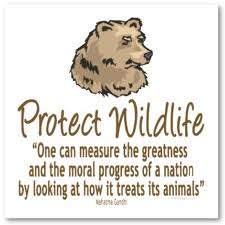 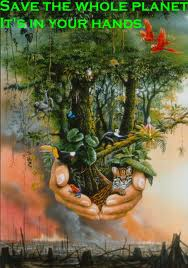 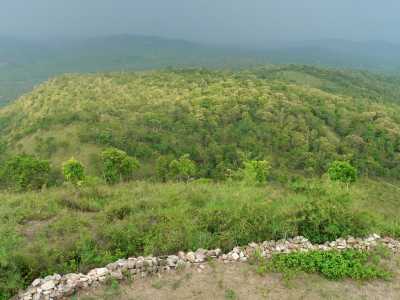 KARNATAKA
The state has forest cover of  38,284 sq km.
	
	The lotus is the state flower.
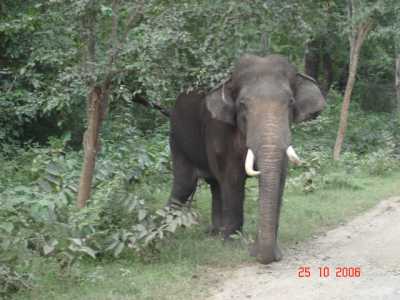 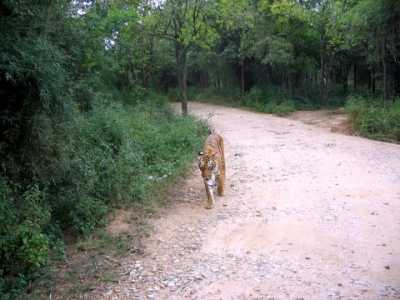 These forests support 25 % of India's elephant population and 15 % of its tiger population.
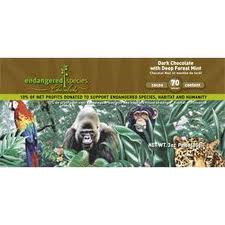 MAHARASHTRA
The state has 61,939 sq km of forests with Tropical dry and  moist deciduous trees.
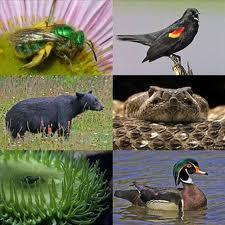 Six national parks , 35 wildlife sanctuaries  :  the main are Melghat , Tadoba  - Andheri , and the Pench Tiger Reserve. Animals include tigers , panthers , bison and antelopes
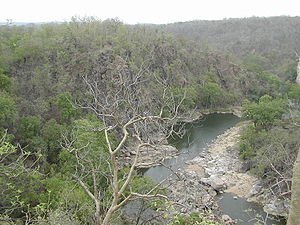 MADHYA PRADESH
The total area forest is 94,689  sq km . Teak and Sal are the prominent trees.
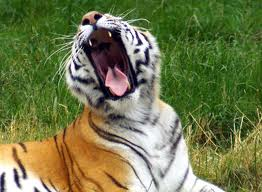 Has nine national parks , 25 sanctuaries .
	Madhya Pradesh is also known as the ‘tiger state’ as it is home to 19% of India’s tiger population and 10% of the world’s tiger population .
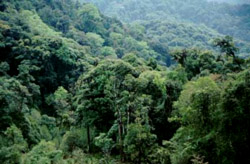 ASSAM
Forests cover 26,832 sq km of the state’s area.
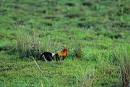 Bird species include rosy pelican , painted stork and parakeets.
	Animals species include monocellate cobra , rat snake and copper – headed trinket.
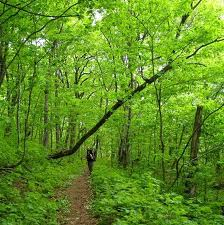 JHARKHAND
The state has 23,605 sq km of forests.
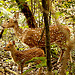 Common animals include: tigers, leopards, elephants, barking deer, cheetals, sambhar, chausingha and common langurs.